ادارة المبيعات والبيع الشخصي
اعداد 
أ.د. عواطف جلوب محسن
مقدمــــة
تمثل عملية التدريب وتنمية المهارات البيعية أحد المرتكزات الأساسية في تخطيط الموارد البشرية  للشركة. وقد أدركت كثير من الشركات أهمية هذا المرتكز وتبنت برامج موجهة لتحقيق هذه الغاية وصولاً إلى مستويات أعلى في الأداء البيعي. وبالرغم من الارتفاع في تكلفة إعداد وتصميم هذه البرامج إلا أنها لم تقلل من توجه الإدارات الحديثة إلى تبني برامج لتدريب وتنمية القدرات والمهارات البيعية. إدراكا منها لأهمية هذا الجانب في مجال تحديد مستقبل المؤسسة وبقاؤها واستمرارها.
مفهوم التدريب
يقصد بالتدريب عمليات التعلم المقصودة والهادفة لتنمية الموارد البشرية بتغيير سلوكهم واتجاهاتهم بشكل إيجابي من خلال زيادة عملية المعارف، المهارات والقدرات المختلفة للقوى العاملة في مجال معين بغية رفع مستوى كفاءتهم الإنتاجية والعمل بروح الفريق الواحد.
أهمية تدريب مندوبي البيع وأهدافه
نظراً للطبيعة الديناميكية التي تتصف بها ظروف البيئة التسويقية المحيطة بعمل المنظمات وأثرها على الأسواق والمستهلكين مما أثر على درجة التطور والتغير في حاجات ورغبات العملاء المستهلكين، إضافة إلى ازدياد حدة المنافسة بين الشركات العاملة في نفس القطاع، ظهرت الحاجة إلى التميز في خدمة العملاء لكسب عملاء جدد والمحافظة على العملاء الحاليين من خلال مندوبي البيع الذين يتعاملوا مع العملاء المستهلكين بشكل مباشر من هنا برزت أهمية تدريب وتنمية مهارات مندوبي البيع.
إن التدريب في حقل البيع لا تقتصر الحاجة إليه لرفع كفاءة مندوبي البيع للعمل في تلك الظروف والمتغيرات فحسب، إنما تعدى الأمر ذلك لتحقيق مجموعة من الأهداف الأخرى التي تسعى المنظمات إلى تحقيقها، ومن هذه الأهداف:أولاً: تخفيض معدل الدوران بين مندوبي البيع. ثانياً: التميز في خدمة العملاء. ثالثاً: رفع الروح المعنوية لمندوب البيع. رابعاً: الرقابة على النشاط البيعي.
أولاً: تخفيض معدل الدوران بين مندوبي البيع
من المعروف أن مهنة البيع تحتاج إلى مقومات خاصة لممارستها بنجاح، لذلك نلاحظ أن نسبة الفشل التي تواجه مندوبي البيع الذين يمارسون هذه المهنة عالية نتيجة عدم امتلاكهم لتلك المقومات، مما يعني تركهم للعمل أو قيام الشركة بفصلهم لأنهم لم يحققوا الأهداف المرجوة منهم، ولهذا السبب فإن التدريب يعمل على حل هذه المشكلة للشركات ومندوبي البيع فيها من خلال إكسابهم المعارف والمقومات اللازمة لممارسة هذه المهنة، لذا يعمل التدريب على استقرار مندوبي البيع في أعمالهم.
ثانياً: التميز في خدمة العملاء
البرامج التدريبية الجيدة والهادفة تشعر مندوب البيع بمدى اهتمام الإدارة بالعاملين لديها وتزيد من درجة رضاء العاملين عن العمل الذي يقومون به، وينعكس هذا الرضاء على أدائهم وتعاملهم مع العملاء المشترين، باعتبار أن العميل هو المحور الرئيسي للعملية البيعية، ومندوب المبيعات هو من يتعامل مع العملاء وجهاً لوجه وبطريقة مباشرة.
ثالثاً: رفع الروح المعنوية لمندوب البيع
يلعب التدريب دوراً مهماً في زيادة الثقة بالنفس وخلق الميل والرغبة لدى مندوب البيع لممارسة هذه المهنة عن قناعة ورضاء وبالتالي ارتفاع الروح المعنوية لديه مما ينعكس إيجاباً على أداؤه وتعامله مع العملاء.
رابعاً: الرقابة على النشاط البيعي
إن البرامج التدريبية الهادفة تزود مندوبي البيع بحقوقهم وواجباتهم والمهام الموكلة إليهم والأهداف والنتائج المطلوب تحقيقها، مما يسهل على الإدارة عملية الإشراف والرقابة على النشاط البيعي بكفاءة وفاعلية بأقل تكلفة وجهد ممكن.
تحديد الاحتياجات التدريبية
تعتبر عملية تحديد الاحتياجات التدريبية من العناصر الأساسية في تصميم البرنامج التدريبي، لأن التحديد الدقيق لهذه الاحتياجات يساعد على جعل النشاط التدريبي نشاطاً هادفاً ذا معنى للمنظمة وللمتدربين. تنبع الحاجة إلى التدريب من التغيرات التي تحدث في مجالات الإنتاج والتسويق والتغيرات التي تحصل في الظروف البيئية المحيطة مثل التغير في الأنماط السلوكية والاستهلاكية والتغيرات الجغرافية والتوزيع الجغرافي للسكان والتغيرات الاقتصادية والاجتماعية والتغيرات في إستراتيجيات المنافسين. ولتحديد مقدار الحاجة للتدريب، فإنه من المناسب القيام بتحليل مختلف الصعوبات التي تواجه مندوبي البيع في الميدان، وعلى ضوء هذه المشاكل والصعوبات يقوم مدراء المبيعات بتحديد نوعية البرامج التدريبية التي يحتاجها مندوبي البيع الحاليين أو الجدد منهم. كما أن الحاجة للتدريب تتمثل في تحديد مقدار الفرق بين الأداء الفعلي والأداء المتوقع لمندوبي البيع.
محتويات البرنامج التدريبي
محتويات البرنامج التدريبي يجب أن تحدد في ضوء حاجة مندوبي البيع من المعارف والمهارات التي هم بحاجة لاكتسابها، وتقع مسؤولية معرفة الفجوات المعرفية والمهارات التدريبية اللازمة على عاتق مدير المبيعات والمشرفين على مندوبي البيع. فيما يلي أهم محتويات البرنامج التدريبي المقدم لمندوبي البيع:1. التعريف بالمنتجات:
إن مندوب المبيعات بحاجة إلى أن يتعرف على المنتجات التي يتعامل معها حتى يستطيع التعامل مع العملاء بكفاءة لذا تتم عملية عرض المنتجات عليهم من خلال تقديم معلومات كافية ووافية عن خصائص ومنافع هذا المنتج، ومعلومات مفصلة حول أسعار وخصائص السلع المنافسة
2. التعريف بالمؤسسة:
تمثل العلاقات العامة جزءاً مهما من الخدمات التي يقوم بها مندوبي البيع، والذي يستهدف التعريف بالمنظمة ومحاولة بناء صورة إيجابية مشرقة لها في أذهان العملاء
3. التعريف بالأسواق البيعية:
ويتضمن ذلك تقديم معلومات عن العملاء حاجاتهم ورغباتهم والعوامل التي تؤثر على قراراتهم الشرائية، وكيفية التعامل معهم والرد على اعتراضاتهم. إضافة إلى تقديم معلومات عن المنافسين والمنتجات التي يقدموها والإستراتيجيات التسويقية التي يتبعونها
4. أساليب البيع:
إدارة البرامج التدريبية
بالإضافة إلى تحديد الأهداف والموضوعات المرتبطة بالبرنامج التدريبي، فإن مدراء المبيعات مطالبون بالإجابة على التساؤلات التالية لجعل البرنامج التدريبي بالمستوى الذي يحقق الأهداف المرجوة منه :
أين سيتم التدريب؟
من سيقوم بالتدريب؟
ماهي وسائل التدريب الواجب استخدامها؟
متى نقوم بالتدريب؟
أنواع التدريب
التدريب أثناء الخدمة في مكان العمل: ولا يستطيع أحد أن ينكر أن أول واجبات الرئيس المباشر ما زالت تكمن في توجيه من يعملون معه لأفضل الأساليب لأداء العمل، وللسلوك الوظيفي الإيجابي، بل ويستمر هذا الدور ليس فقط في فترة التواؤم مع متطلبات الوظيفة ولكن أيضًا خلال الحياة الوظيفية للموظف، فهو يحتاج باستمرار للتنمية وتطوير قدراته ومهاراته واستعداداته حتى يتقن ما يقوم به من عمل ويكون مستعدًا للترقية لأعمال ذات مسئولية أكبر من مسئولياته الحالية. ولهذا النوع من التدريب وسائل مختلفة تتم أثناء الخدمة وفي نفس مكان العمل منها:- الدوران بين عدة وظائف. - المكتب المجاور.
التدريب أثناء الخدمة في مكان العمل
ومن أهم وسائل التدريب أثناء الخدمة :ـ الدوران بين عدة وظائف أو نشاطات فيعرض فيها المتدرب لرؤية مختلفة لشتى الوظائف التي يحتاج إلى الإلمام بها. ـ المكتب المجاور، حيث يوضع مكتب الموظف الجديد إلى جوار مكتب رئيسه مباشرة، أو إلى جوار مكتب زميله القديم الذي سوف يقوم بتدريبه، فيلاحظ سلوكه وتصرفاته وقراراته، ويسند إليه المدرب بعض الأعمال بالتدريج فيقوم بها في البداية تحت إشرافه ثم يبدأ في الاستقلال بإنجاز أعماله كاملة.ـ شغل وظائف الغائبين، حيث يمكن التدريب عن طريق تكليف الزملاء بالقيام بأعمال رؤسائهم أو مدربيهم أو زملائهم القدامى لفترة محدودة أثناء غيابهم مع الرجوع إلى المدير المسئول في حالة مواجهة صعوبات. ـ توجيه الأسئلة، حيث يمكن للرئيس أو الزميل القديم أن يدرب الموظف الجديد عن طريق سؤالين بين الحين والآخر عما يمكن فعله في بعض المواقف، ثم يبدأ يحيل إليه بعض الأمور ويراقبه فيها. ـ.
التدريب أثناء الخدمة في مكان العمل
تابع ومن أهم وسائل التدريب أثناء الخدمة :
المشاركة في أعمال اللجان، وذلك عن طريق تعرض المتدرب لخبرات وأراء أفراد آخرين، ويحاول المتدرب المتمرس على عرض وجهة نظره بأسلوب منطقي مقنع يعرض فيه لكل الجوانب، وهذا الأسلوب يصلح للمرشحين لوظائف إدارية أو قيادية وإن كان يعاني من عيوب اللجان المعروفة.ـ الوثائق والنشرات، حيث توزع تعليمات على الموظفين الجدد كل فترة من الزمن تشمل تعليمات وتوجيهات حول أفضل الأساليب لأداء العمل والواجبات والمسؤوليات والسلوكيات الوظيفية، ووظائف المنظمة وفرص الترقي، وكيفية تحسين الأداء إلى جانب معلومات متخصصة في وظيفته الجديدة. وبهذا يمكن أن تساهم إدارة التدريب وتنمية الموارد البشرية بالتعاون مع الرئيس المباشر لكل قسم في وضع أحسن الأساليب لتدريب الموظفين الجدد، أو القدامى المرشحين للترقية، أو الذين يعانون من ضعف الأداء بهدف زيادة كفاءتهم ورفع قدراتهم عن طريق التنمية والتدريب المستمرين
التدريب الرسمي خارج العمل
ويقصد بالتدريب الرسمي أن يكون للتدريب استعدادات وإجراءات وشهادات حيث يدور في أماكن خارج العمل إما في قسم مستقل تابع للمنظمة نفسها، أو خارجها في جهات متخصصة مثل معاهد الإدارة أو مراكز التدريب الجامعية أو بعض الجهات أو المكاتب المتخصصة ولهذا النوع من التدريب وسائل وأساليب متنوعة منها: 
المحاضرات والحلقات الدراسية والمؤتمرات والمناقشات الجامعية والحوار المفتوح ودراسة الحالة وتمثيل الأدوار وسلة القرارات والمباريات الإدارية والزيارات الميدانية.
التدريب الرسمي خارج العمل
والمفاضلة بين أسلوب وآخر تركز على اعتبارات وعوامل عديدة يجب مراعاتها قبل عملية اختيار الأسلوب التدريبي الملائم، ومن أهم هذه الاعتبارات: 1ـ مدى ملائمة الأسلوب التدريبي للمادة التدريبية وللأفراد المتدربين2ـ طبيعة المتدربين واتجاهاتهم ومستوياتهم العلمية والتنظيمية3ـ إمكانية توافر التسهيلات المادية للتدريب، مثل القاعات والأجهزة والمعدات اللازمة لإنجاز العملية التدريبية4ـ نفقات استخدام كل وسيلة تدريبية وملائمتها مع موازنة التدريب5ـ مدى ملائمة الوقت والمكان المتاح لكل وسيلة تدريبية6ـ درجة إلمام المدرب نفسه بالأسلوب التدريبي7ـ عدد المشتركين في البرنامج التدريبي، فكلما كان عدد المشتركين قليلاً كلما أمكن استخدام الأساليب القائمة على المناقشة.
من سيقوم بالتدريب
في حالة التدريب داخل المنظمة: هنالك عدة خيارات لاختيار الأشخاص الذين سيقومون بعملية التدريب داخل المنظمة وهم المدراء التنفيذيين في المنظمة والمستشارين، أو من الأشخاص المتخصصين من داخل المنظمة أو من أحد العاملين الخبراء. 
في حالة التدريب خارج المنظمة: وفي حال اختيار التدريب في الخارج سيتم اختيار المنظمات المتخصصة في مجال التدريب.
تقييم عملية التدريب
عندما نتحدث عن تقييم فاعلية البرنامج التدريبي الذي خضع له مندوبي البيع، فإن الأمر يتعلق بمدى نجاح هذا البرنامج من الناحية الإدارية والمحتويات التي تضمنها البرنامج التدريبي، أما فيما يتعلق بفاعلية هذا البرنامج فإن الأمر صعب لمعرفة ذلك بمجرد الانتهاء من البرنامج، ذلك لأن الفاعلية مرتبطة بمقدار التحسن الذي أدخله البرنامج على جهود مندوبي البيع في تحقيق الأفضل وإنجازه من خلال ممارستهم للنشاط البيعي في الميدان ومن خلال سجلاتهم قبل التدريب وسجلاتهم بعد التدريب وبالتالي نستطيع التعرف على مدى التغير الذي طرأ على أداء مندوبي البيع فإن كان هذا التغير للأفضل فإن ذلك يمكن إرجاعه إلى البرنامج التدريبي وبهذا يكون البرنامج ناجحاً وفعالاً كونه قد حقق الأهداف المرجوة منه
خطوات التدريب
1ـ تحديد الاحتياجات التدريبية: 
والتي تعني تحديد المهارات المطلوب رفعها لدى أفراد وإدارات معينة، والتي يتم تفصيلها في مجموعة من الأهداف المطلوب تحقيقها بنهاية التدريب.
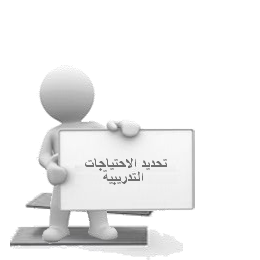 خطوات التدريب
2ـ تصميم برنامج التدريب: 
والذي يعني ترجمة الأهداف إلى موضوعات تدريبية وتحديد الأسلوب الذي سيتم استخدامه بواسطة المتدربين في توصيل موضوعات التدريب إلى المتدربين كما يتم تحديد المعينات التدريبية مثل الأفلام، السبورة، الأقلام ... إلخ، وكجزء من تصميم برنامج التدريب يجب تحديد المدربين في البرنامج، وأيضًا تحديد ميزانية التدريب.
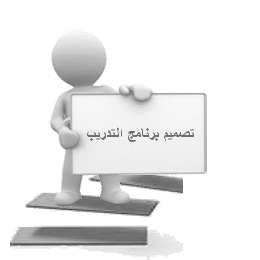 خطوات التدريب
3ـ تنفيذ برنامج التدريب: 
والتي تتضمن أنشطة مهمة مثل تحديد الجدول الزمني للبرنامج، كما يتضمن تحديد مكان التدريب، والمتابعة اليومية لإجراءات تنفيذ البرنامج خطوة بخطوة. وأخيراً وبعد انتهاء برنامج التدريب يحتاج الأمر إلى تقييم برنامج التدريب، ويتم ذلك من خلال تقييم المتدربين محل التدريب، أو تقييم رأيهم حول إجراءات البرنامج.
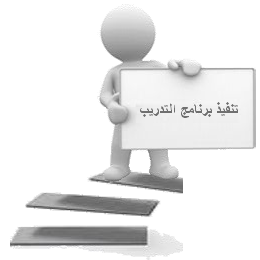 ملخص الفصل السادس
إن التدريب في حقل البيع لا تقتصر الحاجة إليه لرفع كفاءة مندوبي البيع للعمل في الظروف والمتغيرات البيئية فحسب، إنما تعدى الأمر ذلك، لتحقيق مجموعة من الأهداف الأخرى التي تسعى المنظمات إلى تحقيقها. مثل البقاء والاستمرار وتحقيق عائد ربحي يضمن لها النمو والتوسع في مجال عملها.
أسئلة
السؤال الأول: ما المقصود بمفهوم التدريب؟ السؤال الثاني: ما هي أهمية تدريب مندوبي البيع؟ السؤال الثالث: ما هي أهداف التدريب؟ السؤال الرابع: ناقش بالتفصيل ما هي محتويات البرنامج التدريبي؟ السؤال الخامس: ما هي أنواع التدريب حسب المكان الذي يتم فيه؟